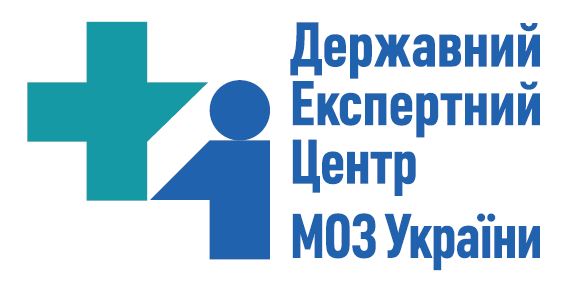 ПРО РОБОТУ СЕРВІСНОГО ЦЕНТРУ ДЕРЖАВНОГО ЕКСПЕРТНОГО ЦЕНТРУ МОЗ УКРАЇНИ
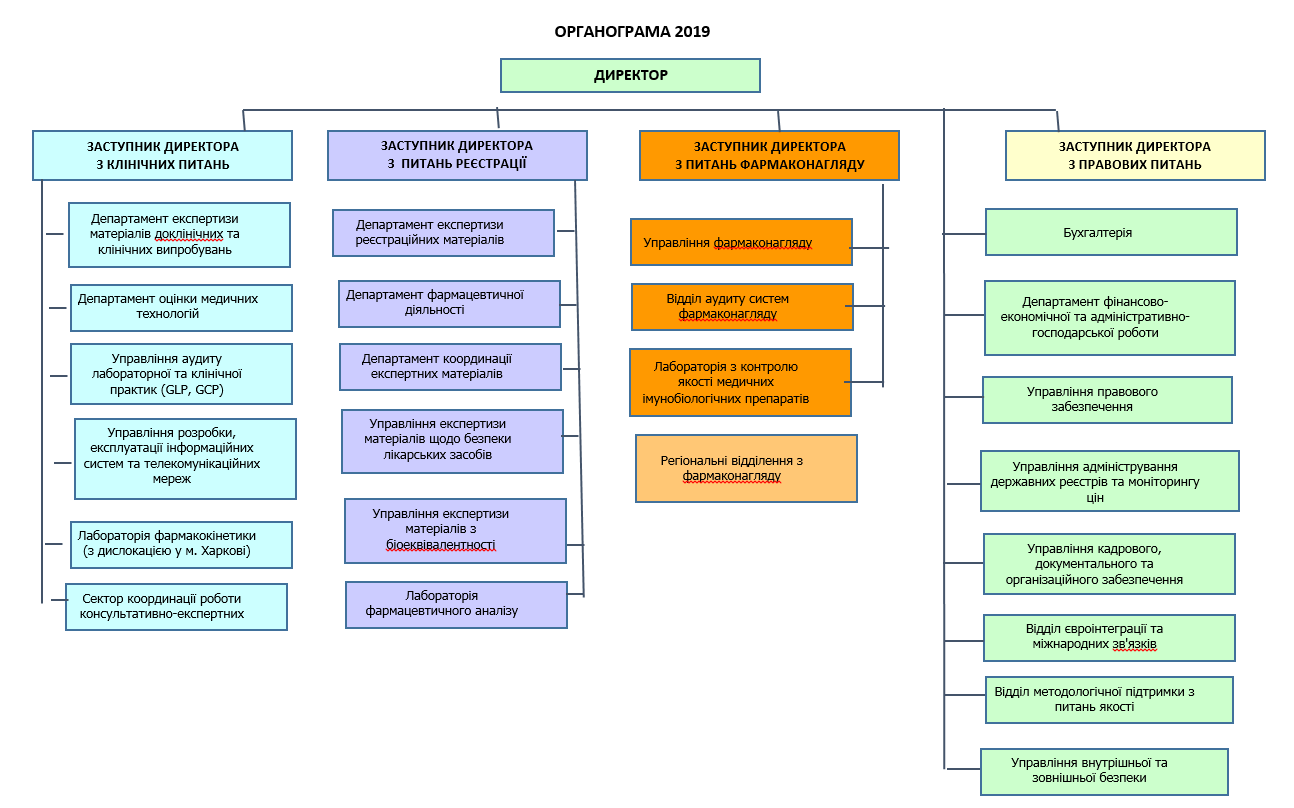 Управління зовнішніх комунікацій
Пріоритети на 2019 рік
I
Удосконалення внутрішніх комунікацій (виробничі процеси, матриця відповідальності, розвиток системи управління якістю за стандартом ISO 9001:2015)

ІІУдосконалення зовнішніх комунікацій (Сервісний центр, аудит систем фармаконагляду)

ІІІУдосконалення Державного реєстру лікарських засобів України

ІVРозробка та впровадження електронного архіву

VУдосконалення системи безпеки
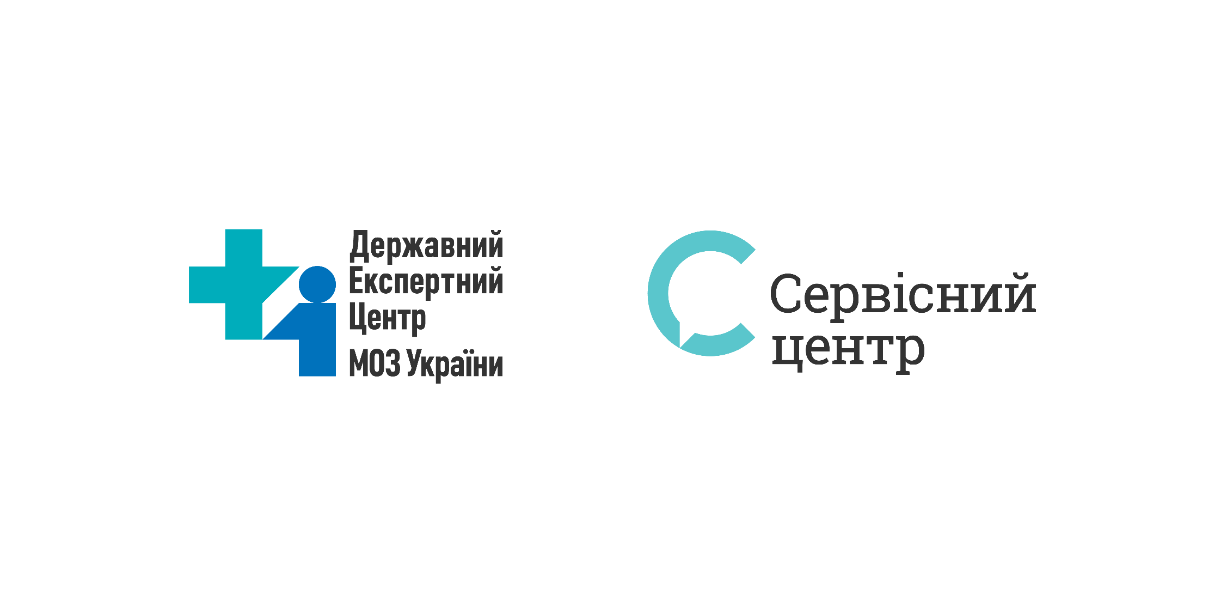 ЩО НОВОГО ДЛЯ ЗАЯВНИКА
Електронна черга
Термінал електронної черги для реєстрації відвідувачів.
Перш ніж отримати необхідну послугу, відвідувач вибирає на сенсорному терміналі відповідний пункт меню, реєструється в черзі та отримує талон з номером черги. Отримавши талон, клієнт очікує своєї черги, спостерігаючи за інформаційними табло електронної черги, на яких відображена інформація про поточного клієнта та номер обслуговуючого оператора. 
Коли на центральному табло електронної черги з'являється реєстраційний номер заявника із зазначенням номера обслуговуючого оператора, проходить до вікна обслуговування.
Прийом. Check-list
Причина відмови
РЕЄСТРАЦІЙНА ФОРМА 
-відсутня заява МОЗ за процедурою реєстрація/перереєстрація/внесення змін  на  лікарський засіб
-термін дії листа-направлення МОЗ вичерпано
-відсутня печатка, підпис
-відсутні додатки, що додаються до реєстраційної форми;
Реєстраційна форма щодо внесення змін не може бути прийнята до розгляду, якщо закінчився термін дії реєстраційного посвідчення
Причина відмови
МАТЕРІАЛИ РЕЄСТРАЦІЙНОГО ДОСЬЄ
- подаються після оплати рахунку вартості експертних робіт та державного збору (за необхідності)
- термін дії листа-направлення МОЗ та /або листа (одноразово) з обґрунтуванням строку відстрочення їх надання (не більше ніж 20 робочих днів) вичерпано
- термін дії листа-направлення МОЗ вичерпано та відсутня інформація про лист щодо подовження терміну надання реєстраційних матеріалів
 - інформація зазначена в супровідному листі не відповідає наданим матеріалам
 - відсутня нумерація сторінок/аркушів
Прийом. Non Check-list
При потребі відмітка про отримання проставляється штампом.
Звіти з безпеки лікарського засобу.
Повідомлення про побічну реакцію при застосуванні лікарських засобів.
Звіт клінічного випробовування.
Повідомлення про початок/завершення клінічного випробовування.
Повідомлення про побічну реакцію при клінічних випробуваннях лікарських засобів.
Гарантійні листи ( подовження строку подання  матеріалів,  оплати рахунка).
Уточнення до реєстраційної форми.
Апеляція на рішення експертизи.
Лист про зняття з розгляду заяви про реєстрацію  (перереєстрацію), внесення змін до реєстраційних матеріалів.
Підтвердження оплати щодо державного збору. 
Лист про виправлення технічної помилки в заяві на реєстрацію.
Листи щодо подовження термінів редакційного узгодження проектів документів.
Лист про доступ до системи візуалізації.
Листи щодо надання інформації щодо етапів проходження реєстраційних матеріалів
Інше.
видача
Заявник отримує кореспонденцію,  ставить свій підпис та дату про отримання на другому примірнику документа.
консультації
Консультації надаються керівниками структурних підрозділів
Запис на консультації здійснюється on-line через ресурс «online консультація» з обов’язковим заповненням електронного листа на електронну пошту
Підтвердження дати консультації або дати отримання письмової відповіді щодо предмету консультацій заявник отримує наступного робочого дня після on-line звернення
Письмова відповідь заявнику, що є альтернативою усної консультації, надається заявнику протягом 5 робочих днів після on-line звернення 
Консультації надаються з 9.30 – 15.00 в кімнаті консультацій на 1 поверсі або інших робочих приміщеннях Центру, визначених керівництвом
Популярні запитання
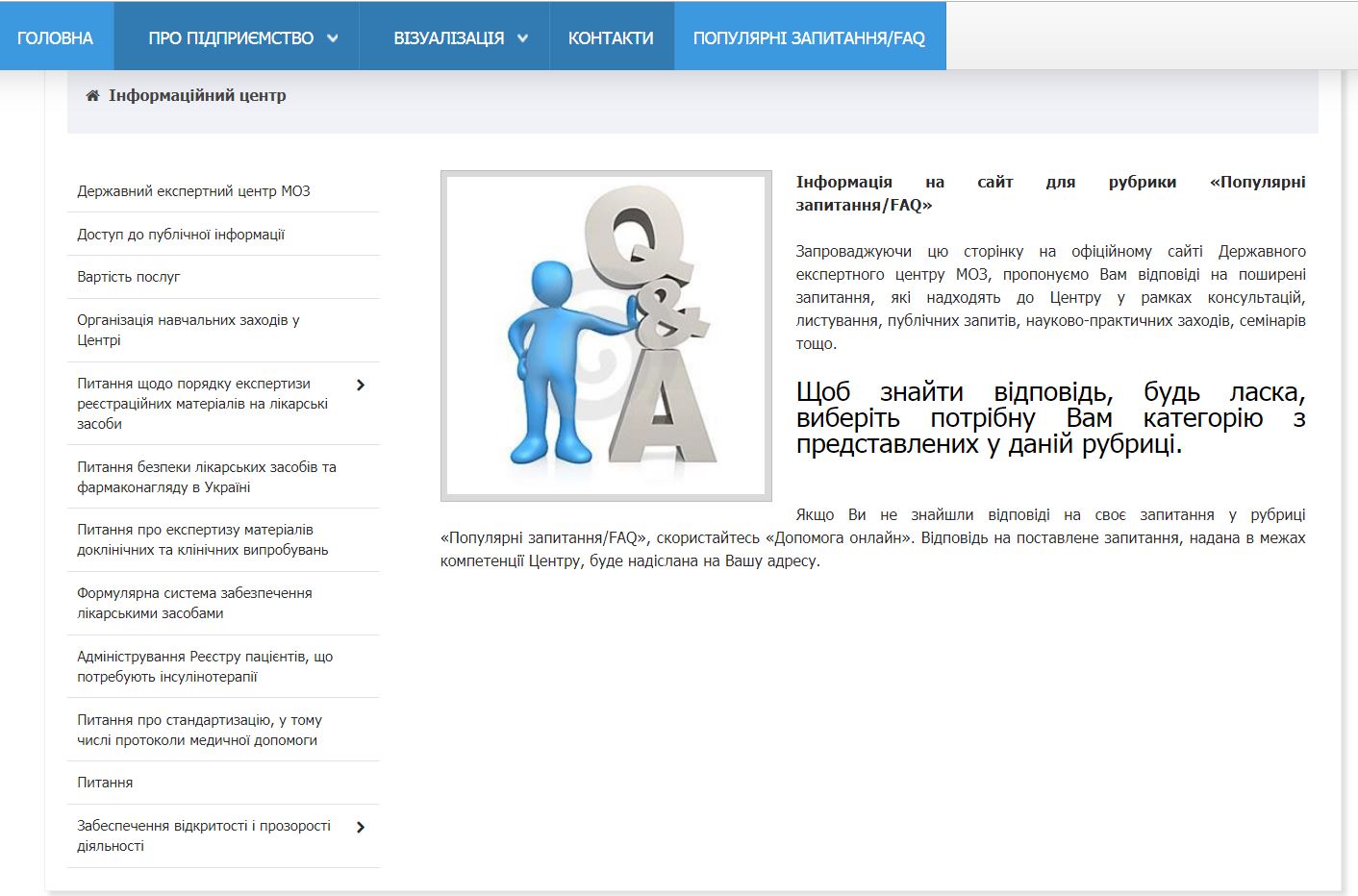 http://www.dec.gov.ua/index.php/ua/moji-zapitannya
різне
Інформація про підписані зі сторони Центру договори заявник отримає електронної поштою протягом наступного дня після підписання
Щодня оновлена інформація про направлення МОЗ буде розміщена в «Меню заявника» у файлі, формат якого передбачає функцію пошуку
В інформаційній системі «Візуалізація 2.0» -  відображена інформація стосовно проходження матеріалів лікарського засобу
Електронні версії інструкції для медичного застосування будуть прийматись електронною поштою  instruction@dec.gov.ua 
З 15.00 до 17.00 у Пн – Чт та з 14.00 до 16.00 у Пт та передсв’яткові дні у кімнаті консультацій на 1 поверсі надаються консультації юристів Центру
ЩО НОВОГО ДЛЯ ЗАЯВНИКА
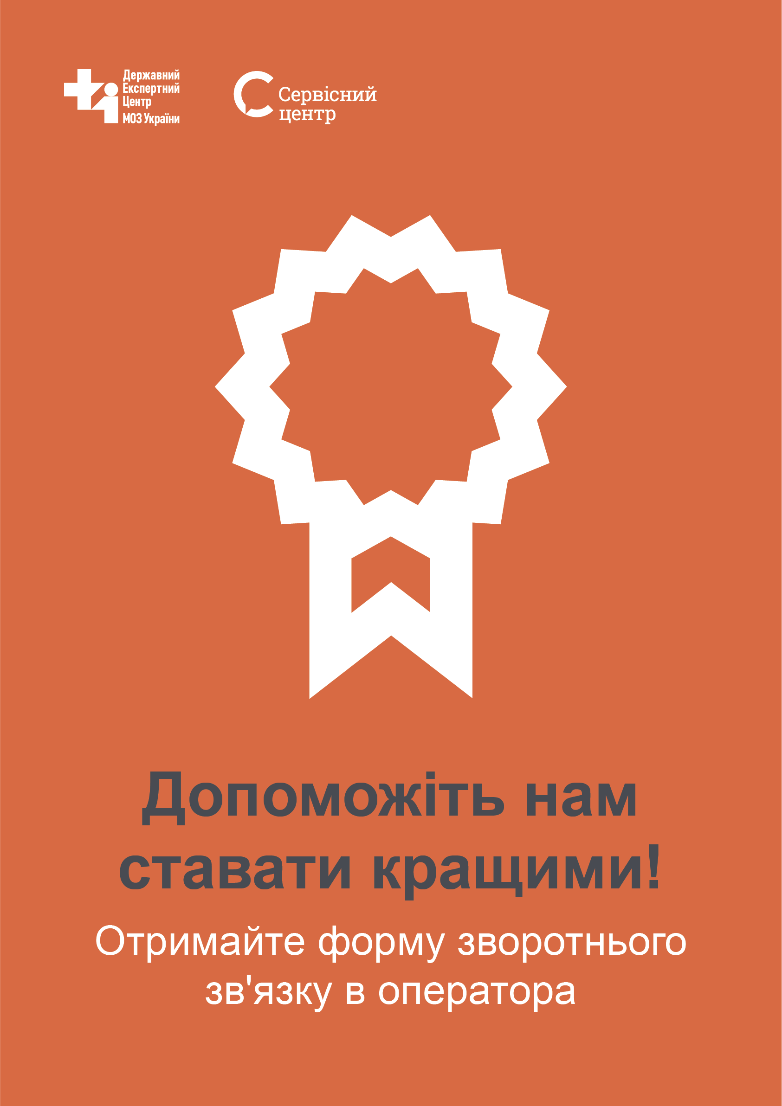 Сервісний центр почне працювати у березні 2019 року.

Кожен ваш відгук важливий для того, щоб послуги Центру ставали кращими!
Дякую за увагу!